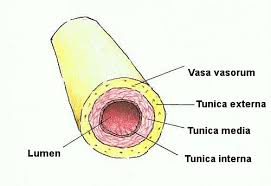 Tunica externa
Tunica media
Tunica interna
NO in Endothelzellen
cGMP → Kontraktion
PDE5 → cGMP
Kontraktion
Penis erschlafft
NO in Endothelzellen
cGMP → Kontraktion
Sildenafil
PDE5 → cGMP
Kontraktion
Penis erschlafft nicht